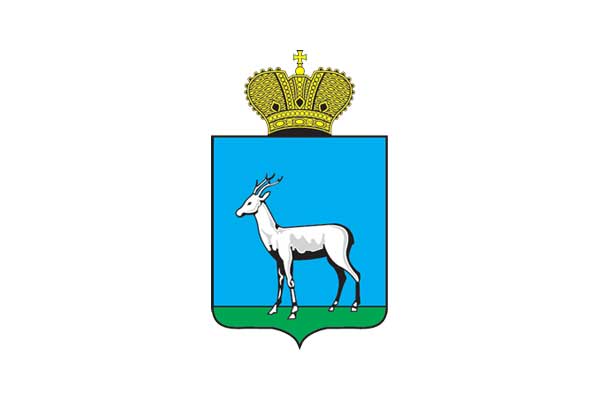 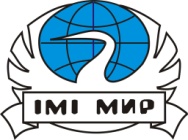 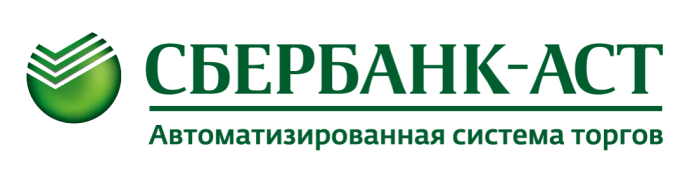 ОБУЧАЮЩИЙ СЕМИНАРдля муниципальных заказчиков г.о. Самара «АКТУАЛЬНЫЕ ВОПРОСЫ ОРГАНИЗАЦИИ ЗАКУПОЧНОЙ ДЕЯТЕЛЬНОСТИ В СООТВЕТСТВИИ С ЗАКОНОМ О КОНТРАКТНОЙ СИСТЕМЕ, ПОСЛЕДНИЕ ИЗМЕНЕНИЯ В 44-ФЗ»05 февраля 2019 года
Основные  изменения  в  Законе о контрактной системе в 2019 году.
 Актуальные вопросы организации закупочной деятельности.

Порядок применения положений Закона о контрактной системе в соответствии с требованиям части 8.1 статьи 3 Закона № 223-ФЗ.
ОСНОВНЫЕ ИЗМЕНЕНИЯ 
в Закон № 44-ФЗ, 
которые произошли 
в конце 2018 года
Федеральный закон от 27.12.2018 N 502-ФЗ Закон № 44-ФЗ (1) изменения с 27.12.2018
Статья 37. Антидемпинговые меры при проведении конкурса и аукциона
2. Если при проведении конкурса или аукциона Н(М)ЦК составляет 15 000 000 рублей и менее и участником закупки, с которым заключается контракт, предложена цена контракта, которая на 25 и более % ниже Н(М)ЦК, контракт заключается только после предоставления таким участником обеспечения исполнения контракта в размере, указанном в части 1 настоящей статьи, или информации, подтверждающей добросовестность такого участника на дату подачи заявки в соответствии с частью 3 настоящей статьи, с одновременным предоставлением таким участником обеспечения исполнения контракта в размере обеспечения исполнения контракта, указанном в документации о закупке.
Федеральный закон от 27.12.2018 N 502-ФЗ Закон № 44-ФЗ (2) изменения с 27.12.2018
Статья 44. Обеспечение заявок на участие в конкурсах и аукционах
Примечание: По 30.06.2019 включительно обеспечение заявок на участие в конкурсах в электронной форме, электронном аукционе может предоставляться участником закупки только путем внесения денежных средств.
6. Требование об обеспечении заявки на участие в определении поставщика (подрядчика, исполнителя) в равной мере относится ко всем участникам закупки, за исключением ГОСУДАРСТВЕННЫХ, МУНИЦИПАЛЬНЫХ УЧРЕЖДЕНИЙ, которые не предоставляют обеспечение подаваемых ими заявок на участие в определении поставщиков (подрядчиков, исполнителей).
Федеральный закон от 30.10.2018 N 393-ФЗ Закон № 44-ФЗ (4) изменения с 11.11.2018
Статья 93. Осуществление закупки у единственного поставщика (подрядчика, исполнителя)
1. Закупка у единственного поставщика (подрядчика, исполнителя) может осуществляться заказчиком в следующих случаях:
5) осуществление закупки товара, работы или услуги…, государственной или муниципальной научной организацией, …на сумму, не превышающую 400 000 рублей. При этом годовой объем закупок, которые заказчик вправе осуществить на основании настоящего пункта, не должен превышать 50%  совокупного годового объема закупок заказчика и не должен составлять более чем 20 000 000 рублей;
Федеральный закон от 27.12.2018 N 502-ФЗ Закон № 44-ФЗ (5) изменения с 27.12.2018
Статья 93. Осуществление закупки у единственного поставщика (подрядчика, исполнителя)
1. Закупка у единственного поставщика (подрядчика, исполнителя) может осуществляться заказчиком в следующих случаях:
55) заключение контракта на оказание услуг по изготовлению бланков документов,
удостоверяющих личность гражданина РФ на территории РФ и за пределами территории РФ, 
удостоверяющих личность иностранного гражданина или лица без гражданства, выдаваемых в РФ в случаях, установленных законодательством РФ ,
бланков свидетельств о государственной регистрации актов гражданского состояния,
бланков временных документов, удостоверяющих личность гражданина РФ и дающих ему право на въезд (возвращение) в РФ,
бланков документов для въезда в РФ и выезда из РФ иностранных граждан и лиц без гражданства.
Заказчик вправе заключить контракт с ед.поставщиком:
не состоялся запрос котировок на закупку товаров, работ, услуг для гуманитарной помощи либо ликвидации последствий ЧС (п. 9 ч. 1 ст. 93 Закона № 44-ФЗ (дополнили));
недостаточно продукции, которую купили запросом котировок для гуманитарной помощи либо ликвидации последствий ЧС. Недостающий объем заказчик вправе купить у ед.поставщика (п. 9 ч. 1 ст. 93 Закона № 44-ФЗ (дополнили));
не состоялись в электронной форме открытый конкурс, конкурс с ограниченным участием и двухэтапный конкурс, запрос котировок и запрос предложений, электронный аукцион (было). Единственного участника таких закупок приравнивают к победителю закупки (п. 25.1, 25.2, 25.3 ч. 1 ст. 93 Закона № 44-ФЗ) – обязательная экспертиза, то есть внешняя! – ОТМЕНЕНА с 27.12.2018!!!!
Однако, по контрактам, заключенным до 28.12.2018 обязанность по проведению внешней экспертизы СОХРАНЯЕТСЯ!
Федеральный закон от 27.12.2018 N 502-ФЗ Закон № 44-ФЗ (6) изменения с 27.12.2018
Глава 8. ЗАКЛЮЧИТЕЛЬНЫЕ ПОЛОЖЕНИЯ
Статья 112. Заключительные положения
54. До 1 октября 2019 года в рамках срока исполнения контракта допускается по соглашению сторон изменение цены заключенного до 1 января 2019 года контракта в пределах увеличения в соответствии с законодательством РФ ставки налога на добавленную стоимость в отношении товаров, работ, услуг, приемка которых осуществляется после 1 января 2019 года, если увеличенный размер ставки налога на добавленную стоимость не предусмотрен условиями контракта. Государственным или муниципальным заказчиком как получателем бюджетных средств предусмотренное настоящей частью изменение может быть осуществлено в пределах доведенных в соответствии с бюджетным законодательством РФ лимитов бюджетных обязательств на срок исполнения контракта.
Основные измененияв проведении закупочной деятельностив соответствии с законодательствомо контрактной системе в 2019 году
С 1 января 2019 годаФедеральный закон от 31.12.2017 № 504-ФЗ (1)
1. Заказчики обязаны закупать продукцию только электронными процедурами. Проводить конкурентные процедуры не в электронной форме можно в соответствии с ч.44 ст.112 Закона № 44-ФЗ в случае осуществления закупок, указанных в ст.75, 76, 80, 82, 84, 93, 111 и 111.1 
закупки заказчиков за рубежом;
запросы котировок на закупки продовольствия, средств для скорой медпомощи, лекарств и топлива, которые проводят после расторгнутых заказчиком или отмененных судом и ФАС контрактов по результатам конкурсов или аукционов;
предварительные отборы участников и последующие запросы котировок на гуманитарную помощь или ликвидацию последствий ЧС;
закрытые процедуры (закрытые конкурсы, закрытый аукцион), по которым нет решения Правительства;
все закупки у единственного поставщика;
конкретные закупки, особенности которых определило Правительство.
Федеральный закон от 31.12.2017 № 504-ФЗ (2)
2. Электронные закупки проводят на площадках, которые отобрало Правительство РФ. Закрытые процедуры проводят на специализированной площадке. Заявки на электронные закупки участники подают только через ЭТП.
Потенциальные участники закупки должны зарегистрироваться в ЕИС. Затем в течение одного дня информация об участниках попадает на все электронные площадки, которые отобрали для закупок по Закону № 44-ФЗ. Участника регистрируют в ЕИС и аккредитуют на площадке на три года.
3. Участники, которые аккредитованы на электронных площадках, также обязаны пройти регистрацию в ЕИС.
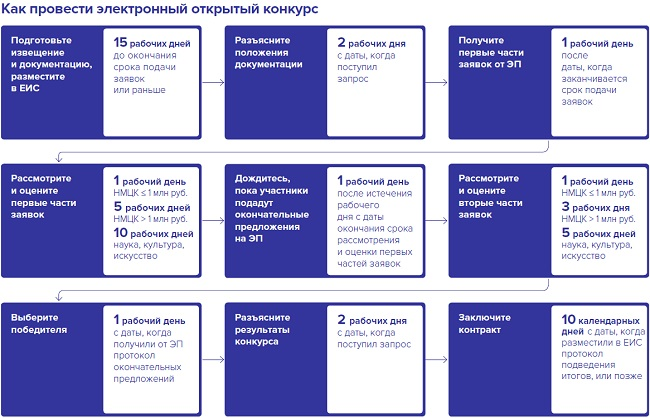 Федеральный закон от 29.07.2018 № 267-ФЗ
Заказчик вправе провести запрос предложений в электронной форме – при закупке жилых помещений для детей-сирот и детей, которые остались без попечения родителей, лиц из числа таких детей. 
При этом закупку проводят у физических лиц – собственников жилых помещений.
Постановление Правительства  РФ от 30.12.2018 № 1752
Участвовать в закупках могут только организации из реестра участников в ЕИС. 
Утвердили правила, по которым участники проходят регистрацию.
Вести реестр участников поручили Казначейству.
 Процедуру регистрации в ЕИС должно выполнить уполномоченное лицо.
Операторов ЭТП обязали заблокировать возможность подавать заявки участникам, которые аккредитовались на электронной площадке до 1 января 2019 года, но не зарегистрировались в реестре участников ЕИС.
Федеральный закон от 31.12.2017 № 504-ФЗ (3)
4. Объем закупок у СМП, СОНКО считают по скорректированной формуле. Заказчики должны включать в расчет СГОЗ контракты с ед. поставщиком, которые заключили в результате несостоявшейся конкурентной закупки среди СМП и СОНКО. Такие контракты заключают по пунктам 25–25.3 части 1 статьи 93 Закона № 44-ФЗ и учитывают в объеме закупок среди СМП и СОНКО.
5. Заказчик вправе отменить ограничение при несостоявшейся закупке только среди СМП и СОНКО и объявить процедуру на общих основаниях. Это возможно, когда закупку признали несостоявшейся, поскольку не подано ни одной заявки, окончательного предложения или все заявки, окончательные предложения комиссия отклонила. Информацию, что закупка с участием СМП, СОНКО не состоялась, больше не включают в отчет о малых закупках.
Федеральный закон от 03.08.2018 № 303-ФЗ(изменение в Налоговый кодекс РФ)
Ставка НДС, которую заказчики применяют при расчете НМЦК, составляет 20 процентов. 
Льготную ставку 10 процентов для отдельных видов продовольственных товаров, детских товаров, лекарств оставили неизменной.
Если продукция облагается налогом, то обязательно включите НДС 20 процентов, когда рассчитываете НМЦК.
Исключение составляют объекты закупки, которые налогом НЕ ОБЛАГАЮТСЯ, например, ортопедические изделия.
Приказ Минстроя от 05.06.2018 № 336/пр
Графики строительно-монтажных работ и оплаты контрактов по реконструкции и строительству капитальных объектов заказчики должны составить одновременно с проектом контракта и разместить в ЕИС вместе с документацией о закупке.
В график работ включите информацию о сроке начала и конца строительства или реконструкции объекта, даты окончания отдельных этапов работ.
В график оплаты – сведения о сроках и размере оплаты по каждому этапу и отдельному виду работ.
Оба графика оформите в виде таблицы.
Постановление Правительства РФот 19.12.2018 № 1590(изменения ПП РФ № 102)
При закупке одноразовых медизделий из перечня заказчики будут отклонять заявки с иностранным товаром, если получили хотя бы две заявки с товаром из ЕАЭС. 
При этом заявки из ЕАЭС должны одновременно отвечать трем условиям:
участник предлагает товар от разных производителей;
доля стоимости материалов иностранного происхождения в медизделиях в цене конечной продукции отвечает показателям локализации;
у производителя медизделий есть документ о том, что производство отвечает требованиям ГОСТ ISO 13485–2017.
Условие о том, что УЧАСТНИК должен входить в реестр поставщиков медизделий, исключили.
Постановление Правительства РФот 19.12.2018 № 1589
Приняли коэффициенты локализации производства для медизделий из ПВХ.

Распоряжение Правительства РФот 10.12.2018 № 2738-р
Утвердили новый перечень ЖНВЛП На 2019 год в него включили 735 наименований.
Постановление Правительства РФот 12.05.2018 № 572
Предоставьте 15-процентную преференцию в цене лекарствам из стран ЕАЭС.
После того как заказчик применил ограничения для лекарств из перечня ЖНВЛП и отклонил иностранные препараты, последует еще один этап.
Предложению с лекарством, все стадии производства которого проходили в России или другой стране ЕАЭС и сведения о фармсубстанциях которого содержит регистрационное досье, предоставьте условия допуска по приказу Минфина от 04.06.2018 № 126н.
Преференции производителям государств – членов Евразийского экономического союза
Уточнены особенности национального режимав отношении иностранных товаров (ч.4 ст. 14 Закона 44-ФЗ )

Приказ Министерства финансов РФ
от 04 июня 2018 года № 126н
зарегистрирован в Минюсте РФ 24.10.2018г. N 52516
«Об условиях допуска товаров, происходящих из иностранного государства или группы иностранных государств, для целей осуществления закупок товаров для обеспечения государственных и муниципальных нужд»

Действует с 05 ноября 2018 года
Определены условия допуска лекарств ЖНВЛП, для которых есть ограничения (п. 1.4)
Приказ устанавливает условия, при одновременном соблюдении которых можно заключить контракт по предложенной участником цене, если часть заявок отклонили по Постановлению N 1289:
все стадии производства лекарств осуществляются в странах ЕАЭС;
все фармацевтические субстанции в составе лекарств зарегистрированы в госреестре лекарственных средств;
предложена наименьшая цена по сравнению с ценами в заявках, не отклоненных по Постановлению N 1289 и отвечающих названным условиям;
цена не превышает более чем на 25% цену контракта, предложенную участником, чьи товары не соответствуют требованиям о производстве лекарств в странах ЕАЭС и регистрации их компонентов в госреестре. Учитываются только заявки, не отклоненные по Постановлению N 1289.
пункт 3 Постановления Правительства РФот 20.03.2017 № 315Правила осуществления контроля, предусмотренного частью 5 статьи 99 44-ФЗ
Контролеры из Федерального казначейства, финансовых органов субъектов РФ и муниципальных образований, органов управления государственными внебюджетными фондами проверяют информацию, которую региональные и муниципальные заказчики размещают в ЕИС.
Что проверят:
информацию из плана закупок, плана-графика закупок, извещения, проекты контрактов, а также сведения, которые заказчик направляет в реестр контрактов;
объемы финансирования и идентификационный код закупки;
изменения в перечисленные выше документы.
С 7 января 2019 годаФедеральный закон от 27.12.2018 № 512-ФЗ
Экспертные организации, которые письменно не подтвердили заказчику и контрагенту право проводить экспертизу, несут административную ответственность. 
Правки внесли в часть 7 статьи 41 и часть 5 статьи 94 Закона № 44-ФЗ.
Федеральный закон от 27.12.2018 № 510-ФЗКОДЕКС РФ ОБ АДМИНИСТРАТИВНЫХ ПРАВОНАРУШЕНИЯХизменения с 07.01.2019
Статья 7.32.6. Заведомо ложное экспертное заключение в сфере закупок товаров, работ, услуг для обеспечения государственных и муниципальных нужд
Дача экспертом, экспертной организацией, уполномоченным представителем экспертной организации заведомо ложного экспертного заключения в сфере закупок товаров, работ, услуг для обеспечения государственных и муниципальных нужд, если это действие не содержит уголовно наказуемого деяния, -

штраф на должностных лиц в размере от 30 000 до 50 000 рублей
или дисквалификацию на срок от 6 мес. до 1 года; 
на юридических лиц - от 100 000 до 150 000 тысяч рублей.
Федеральный закон от 27.12.2018 № 520-ФЗУГОЛОВНЫЙ КОДЕКС РФ (1)изменения с 08.01.2019
Статья 200.6. Заведомо ложное экспертное заключение в сфере закупок товаров, работ, услуг для обеспечения государственных и муниципальных нужд
1. Дача экспертом, уполномоченным представителем экспертной организации заведомо ложного экспертного заключения в сфере закупок товаров, работ, услуг для обеспечения государственных и муниципальных нужд, если это повлекло причинение крупного ущерба, -
наказывается штрафом в размере до 300 000 рублей или в размере заработной платы или иного дохода осужденного за период до 1 года с лишением права занимать определенные должности или заниматься определенной деятельностью на срок до 3-х лет или без такового, 
либо принудительными работами на срок до 1 года с лишением права занимать определенные должности или заниматься определенной деятельностью на срок до 3-х лет или без такового, 
либо лишением свободы на срок до 1 года с лишением права занимать определенные должности или заниматься определенной деятельностью на срок до 3-х лет или без такового.
УГОЛОВНЫЙ КОДЕКС РФ (2)изменения с 08.01.2019
Статья 200.6. Заведомо ложное экспертное заключение в сфере закупок товаров, работ, услуг для обеспечения государственных и муниципальных нужд
2. То же деяние, повлекшее по неосторожности причинение тяжкого вреда здоровью или смерть человека, -
наказывается штрафом в размере от 300  000 до 500 000 рублей или в размере заработной платы или иного дохода осужденного за период от 1 года до 3-х лет с лишением права занимать определенные должности или заниматься определенной деятельностью на срок до 4-х лет или без такового, 
либо принудительными работами на срок до 3-х лет с лишением права занимать определенные должности или заниматься определенной деятельностью на срок до 4-х лет или без такового, 
либо лишением свободы на срок до 3-х лет с лишением права занимать определенные должности или заниматься определенной деятельностью на срок до 4-х лет или без такового.
УГОЛОВНЫЙ КОДЕКС РФ (3)изменения с 08.01.2019
Статья 200.6. Заведомо ложное экспертное заключение в сфере закупок товаров, работ, услуг для обеспечения государственных и муниципальных нужд
3. Деяние, предусмотренное частью первой настоящей статьи, повлекшее по неосторожности смерть двух и более лиц, -
наказывается ограничением свободы на срок до 4-х лет с лишением права занимать определенные должности или заниматься определенной деятельностью на срок до 5 лет или без такового,
 либо принудительными работами на срок до 4-х лет с лишением права занимать определенные должности или заниматься определенной деятельностью на срок до пяти лет или без такового, 
либо лишением свободы на тот же срок с лишением права занимать определенные должности или заниматься определенной деятельностью на срок до 5 лет или без такового.
С 12 января 2019 годаПостановление Правительства РФот 30.12.2018 № 1779Изменения в ПП РФ от 8 июня 2018 г. № 658  «О централизованных закупках офисного программного обеспечения, программного обеспечения для ведения бюджетного учета, а также программного обеспечения в сфере информационной безопасности»
При централизованных закупках ПО заказчики определят потребность с учетом плана-графика перехода на отечественные программы.
Также скорректировали определение программ по информационной безопасности.
Средства антивирусной защиты должны относиться к классу «средства обеспечения информационной безопасности», сведения о которых есть в едином реестре российских программ.
С 16 января 2019 годапункт 9 Постановления Правительства РФот 14.01.2017 № 9
Заказчики больше не вправе купить иностранные товары, которые не входят в перечень и которые на территории России не производят. 

Правило касается закупок для нужд обороны и безопасности.
С 6 февраля 2019 годаПостановление Правительства РФ от 25.01.2019 № 41изменение ПП РФ от 28.11.2013 № 1085
Правила оценки заявок и окончательных предложений распространили на запрос предложений. 

Нельзя установить по своему усмотрению стоимостные и нестоимостные критерии оценки, величины значимости.
Федеральный закон от 27.12.2018 N 502-ФЗ Закон № 44-ФЗ (7) изменения с 01.07.2019
Статья 96. Обеспечение исполнения контракта
7. В ходе исполнения контракта поставщик (подрядчик, исполнитель) вправе изменить способ обеспечения исполнения контракта и (или) предоставить заказчику взамен ранее предоставленного обеспечения исполнения контракта новое обеспечение исполнения контракта, размер которого может быть уменьшен в порядке и случаях, которые предусмотрены частями 7.2 и 7.3 настоящей статьи.
…
Также внесены изменения в отношении банковских гарантий, реестра банковских гарантий
В ожидании изменений в КоАП РФ (1)
За просрочку в отправке оператору документов будут штрафовать как за опоздание с размещением в ЕИС

Части 1, 1.1, 1.2, 1.3 и 3 ст. 7.30 КоАП РФ поправят так, чтобы можно было наказывать за ненаправление документов оператору электронной площадки, а также за опоздание в направлении.
К примеру, при проведении открытого конкурса в электронной форме протокол рассмотрения первых частей заявок заказчик должен направить оператору электронной площадки. Аналогичным образом нужно поступить и с протоколом рассмотрения вторых частей. 
При этом ответственность установлена только за нарушение сроков размещения документов в ЕИС либо за их неразмещение в системе.
В ожидании изменений в КоАП РФ(2)
Наказание за неправомерные требования к товарным знакам станет мягче
С 50 тыс. до 30 тыс. руб. может снизиться максимальное наказание, которое будет грозить должностным лицам за незаконные требования к объекту закупки с указанием товарных знаков, фирменных наименований и некоторых других ограничений.  Штрафовать за такие нарушения будут не по ч. 4.1, а по ч. 4 ст. 7.30 КоАП РФ.

Будут штрафовать за незаконное признание участника уклонившимся от заключения контракта
Должностное лицо, неправомерно признавшее участника уклонистом, хотят наказывать на 50 тыс. руб.

Контроль за госзаказчиками могут усилить
Планируют расширить перечень лиц, которые вправе выносить постановления о привлечении к административной ответственности за нарушения в сфере госзаказа.
Ожидание изменений в Закон № 44-ФЗ 
Проект Федерального закона № 602614-7

Внесен в Государственную Думу ФС РФ 06 декабря 2018 года
ПЛАНИРОВАНИЕ ЗАКУПОКправки предложили в ст. 17 и 21 Закона № 44-ФЗ
При планировании закупок заказчикам нужно будет составлять один документ – план-график и проводить закупки только на основании этого документа. Обязанность составлять план закупок отменят. Требование, чтобы план-график составляли на основании плана закупок, перестанет действовать.
Скорректируют срок, на который планируют закупки. Сейчас заказчики формируют планы закупок на период, в который приняли федеральный бюджет, – на три года: очередной финансовый год и плановый период. План-график – на год. 
Если проект примут, заказчики начнут составлять только план-график. ОДНАКО, документ составят на срок действия нормативных правовых актов о бюджете! Например, заказчик оплачивает закупки из средств федерального или регионального бюджета, который приняли на трехлетний период. В этом случае план-график составят на три года. Местный бюджет принимают на срок в один год, поэтому муниципальные заказчики составят план-график на год.
По мнению авторов поправок, план закупок носит формальный характер, а план-график в основном информирует потенциальных поставщиков о предстоящих закупках. Поэтому целесообразно упразднить план закупок, сделать план-график единственным документом планирования.
ПРЕФЕРЕНЦИИ ПРИ ЗАКУПКАХправки предложили в ст. 28 и 29 Закона № 44-ФЗ
Предложили скорректировать правила, по которым предоставят преференции организациям инвалидов и учреждениям уголовно-исполнительной системы. 
В проекте ФЗ прописали, что преимущество предоставят, если ВСЕ НАИМЕНОВАНИЯ закупки или лота включены в перечни Правительства. 
Заказчик обязан предоставить преимущество ОИ или предприятию (учреждению) УИС в размере 15 процентов от цены контракта при закупках из перечня, который утверждены в ПП РФ № 341 или 649. 
Бонус к стоимости предоставляют после того, как победитель подтвердит свой статус. Итоговая цена не должна превышать НМЦК.
ЗАКЛЮЧЕНИЕ КОНТРАКТАправки предложили в ст. 34 Закона № 44-ФЗ
Стоимость каждого наименования из контракта обяжут снизить пропорционально размеру, на который победитель снизил стоимость всей закупки. 
Правило применят, если предмет контракта:
техобслуживание или ремонт техники, оборудования;
юридические, медицинские, образовательные, гостиничные услуги;
услуги связи, общественного питания, переводчика, оценки;
перевозка грузов, пассажиров и багажа.
Авторы проекта пояснили: сейчас в спецификации к контракту зачастую снижают цену наименее востребованных позиций и завышают стоимость наиболее важных для заказчика запасных частей, работ, услуг. Поправки исключат такую возможность и облегчат работу заказчиков.
ОТЧЕТ ОБ ИСПОЛНЕНИИ КОНТРАКТАправки предложили в ст. 94 и ст. 103 Закона № 44-ФЗ
В реестр контрактов включат сведения о нарушении контракта исполнителем. 
Отменят обязанность размещать в ЕИС отчет об исполнении контракта.
Авторы проекта пояснили: сведения об исполнении контрактов заказчик направляет в Казначейство. 
Ведомство размещает сведения в реестре контрактов. Практически одновременно эту же информацию заказчик обязан разместить в реестре отчетов об исполнении контрактов в ЕИС. 
Формирование двух самостоятельных документов с идентичной информацией увеличивает трудозатраты заказчика и нагрузку на ЕИС.
ЗАКУПКА У ЕДИНСТВЕННОГО ПОСТАВЩИКАправки предложили в ст. 95 Закона № 44-ФЗ
При отдельных закупках у ед. поставщика разрешат менять существенные условия контракта. 
Если заказчик предложил увеличить количество продукции в объеме от 10% до 50% или уменьшить более чем на 10%, ЦК разрешат менять по соглашению сторон. Корректировать стоимость будут пропорционально объему закупки. 
Правило распространят на закупки у ед.поставщика, когда:
поставщик – монополист (п. 1 ч. 1 ст. 93 Закона № 44-ФЗ);
закупают водоснабжение,  …(п. 8 ч. 1 ст. 93 Закона № 44-ФЗ);
заключают договор энергоснабжения … с гарантирующим поставщиком (п. 29 ч. 1 ст. 93 Закона № 44-ФЗ).
Авторы поправок сообщили: при исполнении контрактов из списка потребность в продукции меняется как в большую, так и в меньшую сторону. Увеличить стоимость контракта заказчики вправе максимум на 10 процентов. Поэтому необходимо предусмотреть корректировку стоимости закупок у ЕП по пп.1, 8, 29 ч.1 ст.93 Закона № 44-ФЗ на сумму свыше 10%. Поправки оптимизируют закупки у ЕП, сэкономят средства бюджетов всех уровней.
Порядок применения положений Закона о контрактной системе в соответствии с требованиям части 8.1  статьи 3Закона  №  223-ФЗ
КТО ПРОВОДИТ ОБЯЗАТЕЛЬНУЮ ЗАКУПКУ ПРОДУКЦИИУ МАЛОГО И СРЕДНЕГО БИЗНЕСА И СОСТАВЛЯЕТ ГОДОВОЙ ОТЧЕТ
С 1 января 2018 года
(извлечение из ПП РФ от 11.12.2014 № 1352)
организации с объемом выручки за предшествующий календарный год выше 500 млн руб. При этом организации не относят к МСП;
автономные учреждения, которые в предшествующем году заключили договоры по результатам закупок более чем на 250 млн руб.
С 1 января, следующего за годом, в котором заказчик зарегистрировался в ЕГРЮЛ
Заказчик зарегистрировался в ЕГРЮЛ после того, как вступило в силу Положение, утвержденное ПП РФ № 1352
Должны ли МУПы проводить закупки, участниками которых могут быть только субъекты МСП?
Должны, если проводят закупки по Закону № 223-ФЗ и выручка за предыдущий год составила более 500 млн руб. Об этом сказано в абзаце 9 пункта 2, пункте 5 положения из ПП РФ № 1352.
Унитарные предприятия вправе проводить закупки по Закону № 223-ФЗ:
за счет грантов, переданных безвозмездно и безвозвратно;
в качестве исполнителя по договору;
за счет внебюджетных средств.
Чтобы проводить закупки по Закону № 223-ФЗ, муниципальное предприятие обязано утвердить и опубликовать в ЕИС положение о закупке, а также принять решение работать по Закону № 223-ФЗ. Об этом сказано в пункте 5 части 2 статьи 1 Закона № 223-ФЗ, частях 2.1 и 3 статьи 15 Закона № 44-ФЗ.
Чтобы рассчитать, в каком объеме проводить закупки у субъектов МСП, воспользуйтесь неравенствами(п.5 Положения ПП РФ № 1352):
В совокупном годовом стоимостном объеме договоров 
заказчик учитывает не все закупки. 
Какие закупки не учитывать – см. в п.7 Положения ПП РФ № 1352.
В совокупном годовом стоимостном объеме договоров заказчик учитывает не все закупки. Какие закупки не учитывать – см. в п.7 Положения ПП РФ № 1352
НАПРИМЕР:
а) закупки для обеспечения обороны страны и безопасности государства;
б) закупки в области использования атомной энергии;
в) закупки, которые относятся к сфере деятельности субъектов естественных монополий…
з) закупки услуг по водоснабжению, водоотведению, теплоснабжению и газоснабжению …по регулируемым …ценам (тарифам);
е) закупки, сведения о которых составляют государственную тайну
л) закупки, предметом которых является аренда и (или) приобретение в собственность объектов недвижимого имущества;
м) закупки энергоносителей;
ц) закупки услуг образовательных организаций …;
я) закупки работ, услуг по строительству, реконструкции, капитальному ремонту и обслуживанию особо опасных, технически сложных и уникальных объектов капитального строительства…
Объем закупок у МСП (схема)
ВАЖНО!
Заказчики, которые не попадают под действие ПП РФ № 1352, НЕ ОБЯЗАНЫ:
закупать продукцию у субъектов МСП; 
 составлять отчет.
письмо Минэкономразвития РФ от 10.02.2016 г. № Д28и-250

Заказчики, которые не попадают под действие ПП РФ № 1352, НЕ ИМЕЮТ ПРАВА 
проводить закупку продукции только для субъектов МСП!

Если предоставите преимущества участникам из числа МСП, нарушите принцип равноправия, справедливости, отсутствия дискриминации и необоснованных ограничений конкуренции по отношению к участникам закупки. 
Организация, которая не обязана проводить закупки среди МСП, не вправе устанавливать требования о том, что участником может быть только МСП, а также требовать от участников декларацию о статусе МСП. 
Вывод следует из п.2 ч.1 ст.3 Закона № 223-ФЗ, п.2 Положения из ПП РФ № 1352. 
письмо Минэкономразвития РФ от 30.10.2015 № Д28и-3279
Какую продукцию закупать у субъектов МСП
Заказчик должен утвердить перечень товаров, работ, услуг, инновационной и высокотехнологичной продукции, закупки которых проведет только среди субъектов МСП. 
При этом заказчик вправе закупать продукцию, которую включил в перечень, у любых юридических лиц,а не только у субъектов МСП.
В перечне продукции, которую закупите только у МСП, укажите наименования товаров, работ, услуг и код ОКПД2 (с детализацией).  
Перечень разместите в ЕИС и на сайте заказчика в интернете. 
п.9 Положения ПП РФ № 1352.
Если проводите закупку только для субъектов МСП, продукцию, которую не включили в перечень, закупить у малого и среднего бизнеса нельзя. 
п.8 Положения ПП РФ № 1352,письмо МЭР РФ от 28.08.2015 № Д28и-2498
Какими способами привлечь субъектов МСП к закупке п.4,6 Положения ПП РФ № 1352
1. Заказчик проводит закупки среди всех участниковбез ограничений субъектов МСП. 
Заказчик проводит закупку, в которой вправе участвовать любые юридические или физические лица, в том числе субъекты МСП. 
При этом стать участниками вправе несколько юридических лиц, которые выступают на стороне одного участника закупки, или несколько физических лиц и ИП, которые выступают на стороне одного участника закупки. 
Организационно-правовая форма, форма собственности, место нахождения и места происхождения капитала участника не имеют значения. 
Главное, чтобы участник соответствовал требованиям, которые заказчик установил в Положении о закупке. 
Если в закупке победит субъект МСП, заказчик учтет договор в годовом объеме закупок у малого и среднего бизнеса.
Какими способами привлечь субъектов МСП к закупке п.4,6 Положения ПП РФ № 1352
2. Заказчик проводит закупку, в которой вправе участвовать только субъекты МСП. 
Заказчик ограничивает доступ к закупке участников, у которых нет статуса субъекта МСП. 
Договор, который стороны заключат в результате закупки, заказчик включит в годовой объем закупок у малого и среднего бизнеса.
3. Заказчик проводит закупку, участники которой обязаны привлекать субъекты МСП. 
Победитель закупки привлечет субъекты МСП как субподрядчиков или соисполнителей по договору в объеме, который стороны укажут в договоре. 
В годовом объеме закупок у малого и среднего бизнеса заказчик учтет договоры, которые контрагенты заключили с субъектами МСП.
Договоры с единственным поставщиком учитывайте, когда считаете 18% от совокупного годового стоимостного объема договоров. 
Когда рассчитываете 15% – учитывайте только закупки у единственного поставщика, извещения о которых публиковали в ЕИС (п. 5 и 20 положения из ПП РФ № 1352, письмо Минэкономразвития от 09.07.2015 № Д28и-2073).
Как рассчитать  объем закупок у МСП: 
Заключили договор с субъектом МСП на срок более календарного года. 
При этом закупку провели только среди субъектов МСП или среди любых участников, в том числе МСП. 
Тогда в годовом объеме закупок у МСП учтите совокупные годовые стоимостные объемы закупок, которые рассчитаны на соответствующий календарный год. 
Например, в 2019 году провели закупку среди МСП. Договор заключили на два года – в 2019 году заплатите контрагенту 100 млн руб., в 2020 году – 50 млн руб. В объеме закупок у субъектов МСП за 2019 год учтите 100 млн руб., а за 2020 год – 50 млн руб.
Последовательность расчета объема закупок у МСП
Статья 3.4. Особенности осуществления конкурентной закупки в электронной форме и функционирования электронной площадки для целей осуществления конкурентной закупки, участниками которой могут быть только СУБЪЕКТЫ МАЛОГО И СРЕДНЕГО ПРЕДПРИНИМАТЕЛЬСТВА
Способы только: конкурсы, аукцион, запрос котировок, запрос предложений
Проведение конкурентной закупки с участием субъектов МСП осуществляется заказчиком на электронной площадке, функционирующей в соответствии с едиными требованиями, предусмотренными Федеральным законом от 5 апреля 2013 года N 44-ФЗ «О контрактной системе в сфере закупок товаров, работ, услуг для обеспечения государственных и муниципальных нужд», и дополнительными требованиями, установленными Правительством Российской Федерации
Весь процесс закупки через отобранные площадки детализирован!
КАКИЕ ТРЕБОВАНИЯ УСТАНОВИТЬ К УЧАСТНИКАМ
1. Заказчик проводит закупки среди всех участников без ограничения субъектов МСП. 
В документации заказчик вправе установить, что участник в составе заявки должен предоставить ДЕКЛАРАЦИЮ или СВЕДЕНИЯ из единого реестра МСП. 
Если в закупке победил участник из малого или среднего бизнеса – проверьте, отвечает ли победитель критериям субъекта МСП (проверьте декларацию или сведения из ед. реестра МСП).
ЕСТЬ ПРАВО проверить, действительно ли победитель – субъект МСП, даже если не установили требование предоставить декларацию или сведения из ед. реестра (п.14 Положения из ПП РФ № 1352). 
Причины, по которым заказчик вправе отклонить заявку, если проводит закупку среди всех участников без ограничений, пропишите в Положении о закупке.
Закупки, в которых участвуют ТОЛЬКО субъекты МСПп. 18 Положения ПП РФ № 1352
Заказчик ОБЯЗАН провести закупку только среди субъектов МСП, если приобретает продукцию из перечня, который утвердил в Положении о закупке, и начальная (максимальная) цена договора или лота меньше 200 млн руб. 

Если же НМЦ договора или лота в диапазоне от 200 до 400 млн руб., заказчик ВПРАВЕ выбрать: 
закупить продукцию только среди МСП 
или провести процедуру, в которой вправе участвовать любые юридические или физические лица.
КАКИЕ ТРЕБОВАНИЯ УСТАНОВИТЬ К УЧАСТНИКАМ
2. Заказчик проводит закупку, в которой вправе участвовать только субъекты МСП, или обязывает победителя привлекать МСП как субподрядчиков.
Установите в документации, что вместе с заявкой участник должен предоставить:
документ со сведениями из единого реестра МСП;
декларацию о том, что участник отвечает критериям субъекта МСП.
Декларацию предоставляют, только если в реестре субъектов МСП нет сведений об участнике закупки. 
Участник заполняет декларацию по форме, которая установлена приложением к Положению, утвержденному ПП РФ № 1352. 

Требовать от участников другие документы нельзя (п. 11, 13 Положения из ПП РФ № 1352).
ЗАКАЗЧИК ВПРАВЕ ОТКЛОНИТЬ ЗАЯВКУ УЧАСТНИКА, когда проводит закупку для МСП или с привлечением субподрядчиков из МСП:
Сведений об участнике, субподрядчике или соисполнителе нет в едином реестре субъектов МСП. При этом ни участник, ни субподрядчики и соисполнители не предоставили декларацию.
Участник предоставил декларацию о том, что он, субподрядчик или соисполнитель соответствуют критериям субъекта МСП. Однако сведения из декларации не соответствуют критериям субъекта МСП.

Если сведения о субъекте МСП в декларации не соответствуют сведениям в едином реестре субъектов МСП, то заказчик использует сведения из реестра (п. 14.2 Положения из ПП РФ № 1352).
В КАКОЙ СРОК РАЗМЕСТИТЬ ОТЧЕТ В ЕИС
Разместите отчет в ЕИС до 1 февраля года, следующего за отчетным. Например, отчет за 2017 год опубликуйте до 1 февраля 2018 года. 
Датой составления отчета считают дату, когда заказчик разместил документ в ЕИС. Такие правила установлены в ч. 21 ст. 4 Закона № 223-ФЗ, п.35 Положения, которое утверждено ПП РФ № 1352.
ВНИМАНИЕ: заказчикам, которые не разместят отчет в ЕИС или опоздают со сроками, грозит штраф.
Не разместили отчет вовремя? 
Штраф для должностных лиц составит от 2000 до 5000 руб., 
для юридических лиц – от 10 000 до 30 000 руб.
Вовсе не разместили отчет? 
Штраф для должностных лиц составит от 30 000 до 50 000 руб., 
для юридических лиц – от 100 000 до 300 000 руб.
части 4, 5 статьи 7.32.3 КоАП РФ
Если заказчик 223-ФЗ не выполнит требование по объему закупок среди субъектов МСП, то будет обязан работать по правилам Закона № 44-ФЗ с 1 февраля и до конца года. В этом случае по Закону № 44-ФЗ он будет обязан:
обосновывать НМЦК, цену контракта с единственным поставщиком;
выбирать способ закупки;
проводить закупки у СМП, СОНКО в порядке частей 1–3, 5–8 статьи 30 Закона № 44-ФЗ. Под совокупным годовым объемом закупок в данном случае понимают совокупный объем цен договоров, заключенных заказчиком с 1 февраля до окончания календарного года;
применять требования к участникам закупок;
оценивать заявки, окончательные предложения участников закупок;
создавать комиссии по закупкам;
выбирать поставщика, исполнителя, подрядчика согласно параграфам 2–5 главы 3 Закона № 44-ФЗ;
проводить закупки у единственного поставщика в случаях из части 1 статьи 93 Закона № 44-ФЗ.
часть 8.1 статьи 3 Закона № 223-ФЗ
СПАСИБО ЗА ВНИМАНИЕ!